Clase el tiempo y nuestra familia  .Historia geografía y Ciencias sociales .Profesora: Carola Rubilar.Curso: 1 año A.
Comprensión de lectura.
Lenguaje y comunicación
Primer año A
Objetivo de aprendizaje : Analizar ubicación temporal  (antes, ahora y después) .
Semana del 17 al 21 de Agosto.
Trabajar Texto del estudiante .
Lección 2 

(Páginas  del texto del estudiante de la 18 y 19)
Criterios de evaluación .
    Las preguntas del texto del  estudiante sólo se comentan con el alumno , no se escriben en el cuaderno.
    Actividad : Realiza la siguiente actividad en tu cuaderno.
1- Dibujar como eras  tú antes, como eres ahora y como serás después .
No debe enviar el registro ,ante cualquier duda escribir  al correo: carolaandrea.r@hotmail.com (Colocar nombre del alumno/a).
    Se revisará el  cuaderno del estudiante cuando eventualmente volvamos a clases en el aula.
Registro en el cuaderno.
Fecha: 
OA: Analizar ubicación temporal (antes , ahora y después ).

                                    Actividad.
 1-  Dibujar como eras tú antes, como eres ahora y como serás después .
¡ Muy buen trabajo !
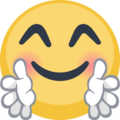